Муниципальное бюджетное дошкольное 
образовательное  учреждение 
города Ростова-на-Дону «Детский сад № 223»
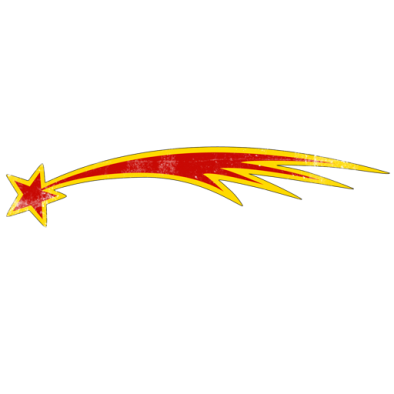 Тематическая неделя, 
посвященная
Дню Космонавтики 
в средней группе № 3 
«Лукоморье»
«Если только захотеть,
можно в космос полететь»
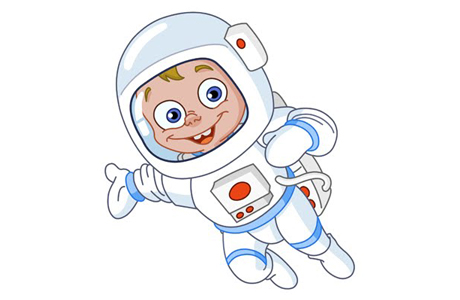 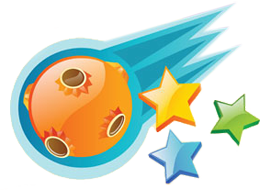 г. Ростов-на-Дону
Апрель 2017
АКТУАЛЬНОСТЬ: развитие личности происходит в процессе познания окружающего мира, путем поиска и приобретения знаний об окружающей действительности. Одной из основных задач в воспитании ребенка-дошкольника является максимальное раскрытие творческого потенциала ребенка, поэтому важным средством расширения мировоззрения ребенка является познание неизведанного мира Вселенной. 

ЦЕЛЬ: познакомить детей  с Российским праздником - Днем Космонавтики. 

ЗАДАЧИ: 
1. Развивать  познавательную  активность дошкольников: о космосе, планете Земля,  о первом космонавте Ю.А.Гагарине. 
2. Создать в группе  атмосферу праздника, дух соревнования, желание участвовать в конкурсах. 
3. Доставить детям положительные эмоции и хорошее настроение.
4. Обеспечить высокую двигательную активность детей.

.
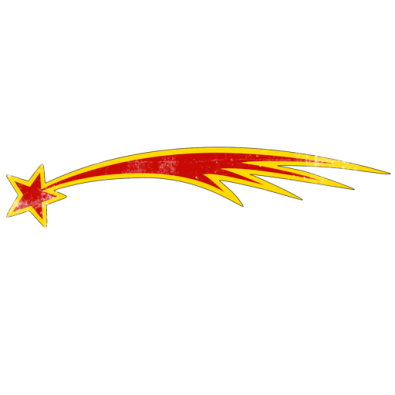 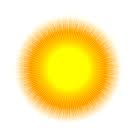 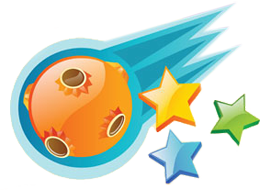 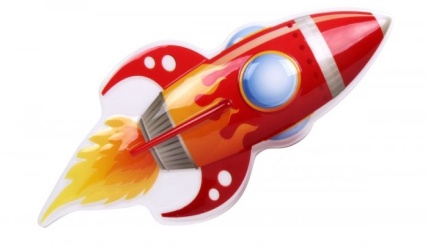 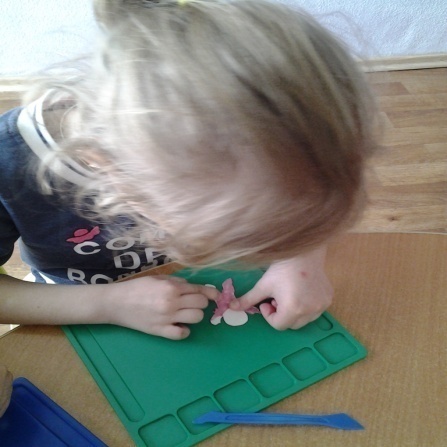 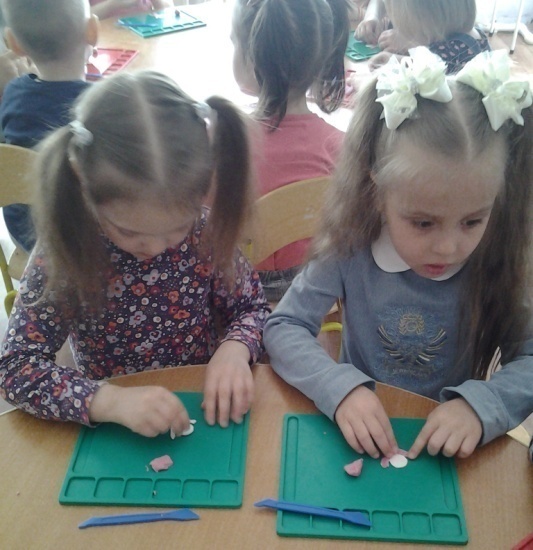 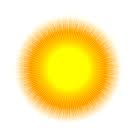 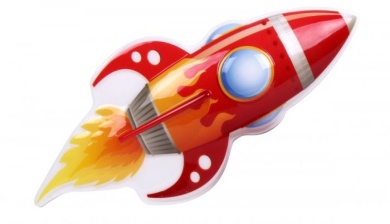 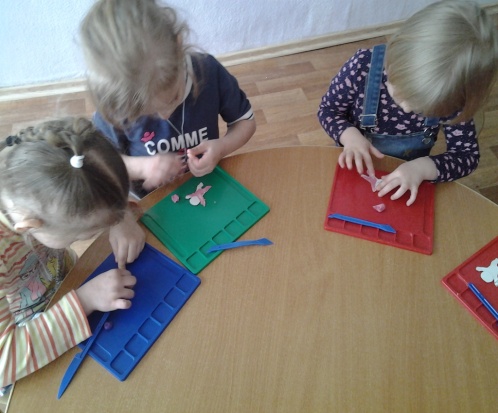 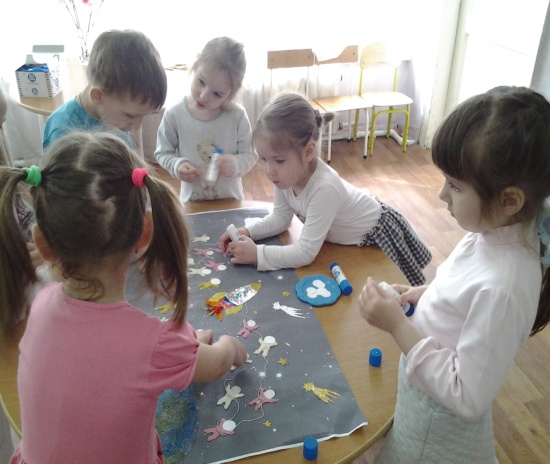 Если только захотим 
в  космос вместе полетим!
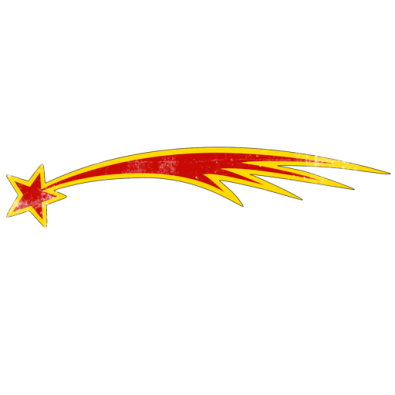 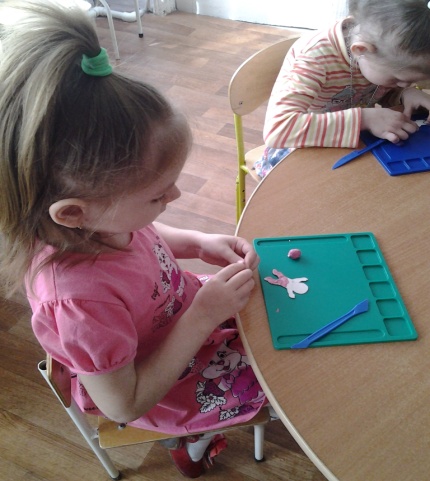 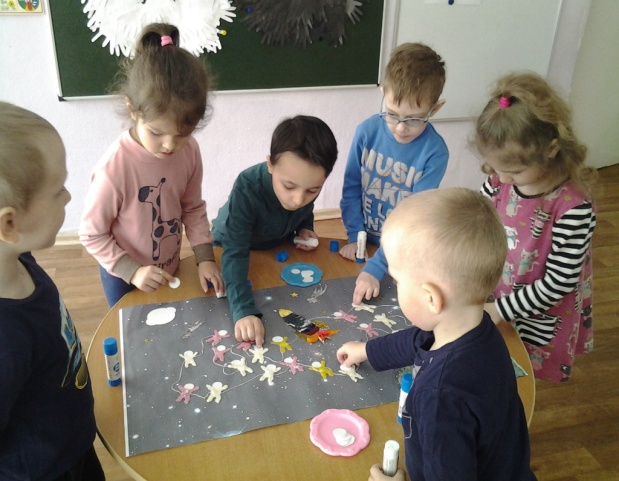 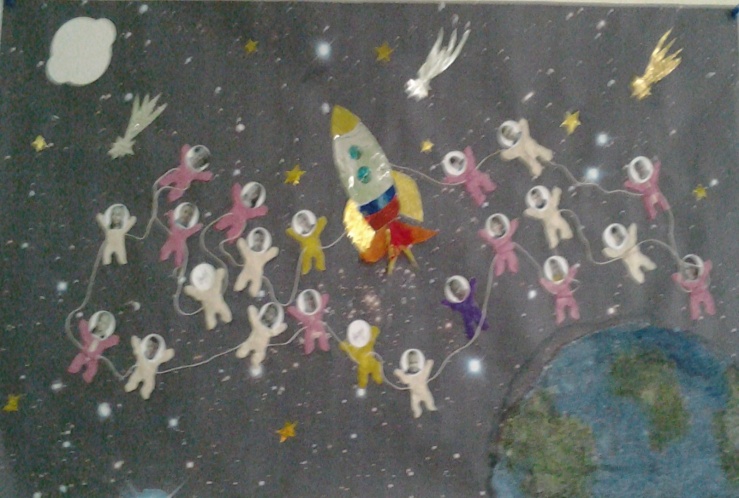 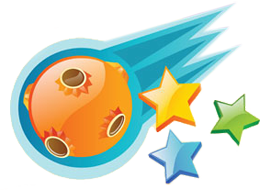 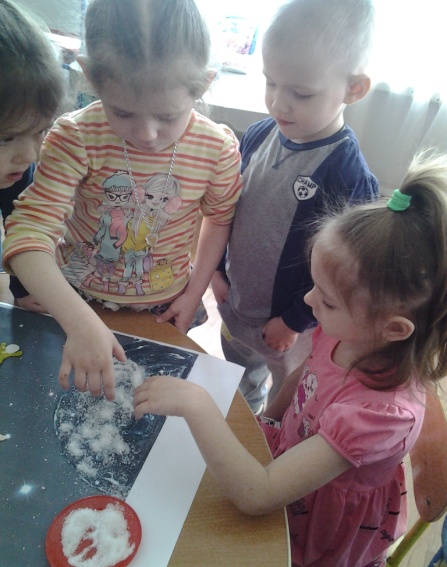 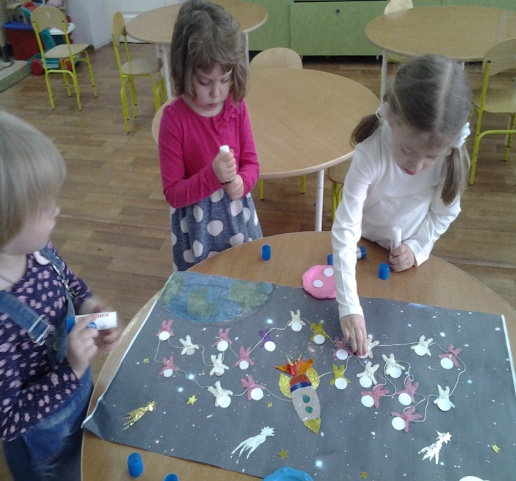 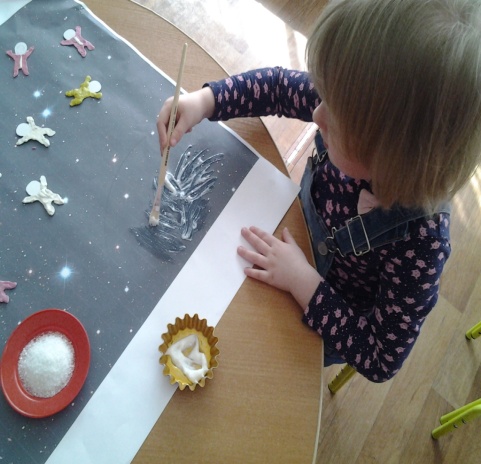 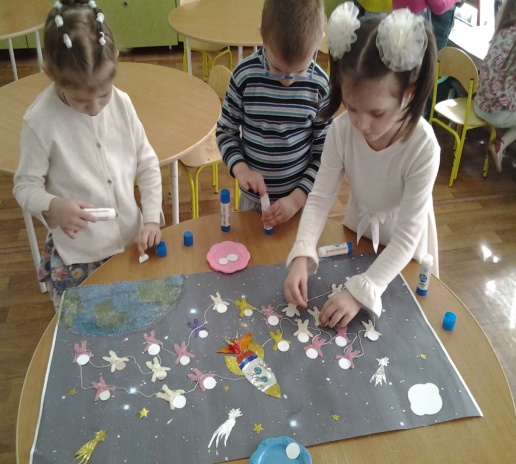 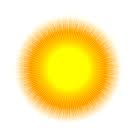 Физкультурный досуг 
«Космическое путешествие»
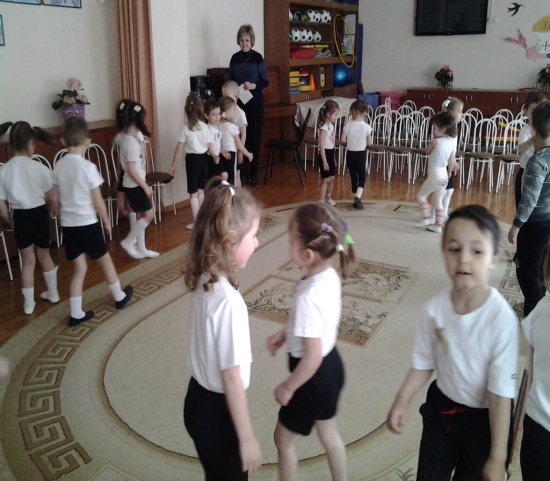 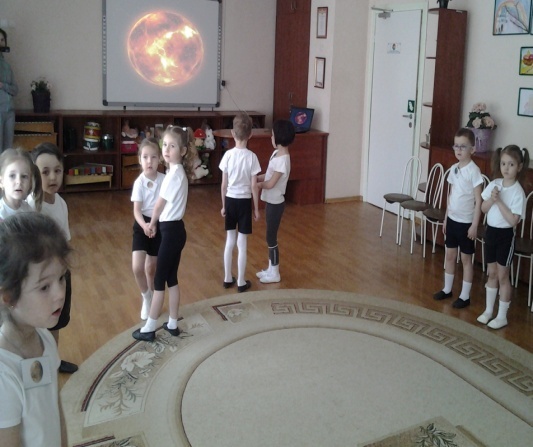 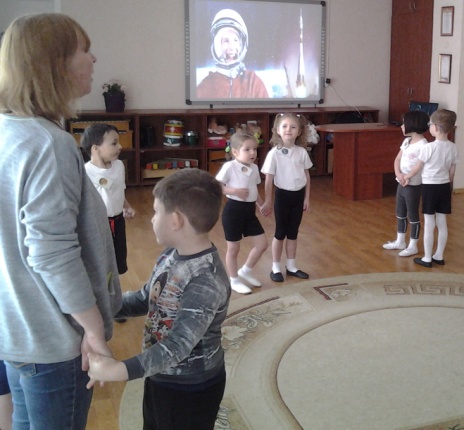 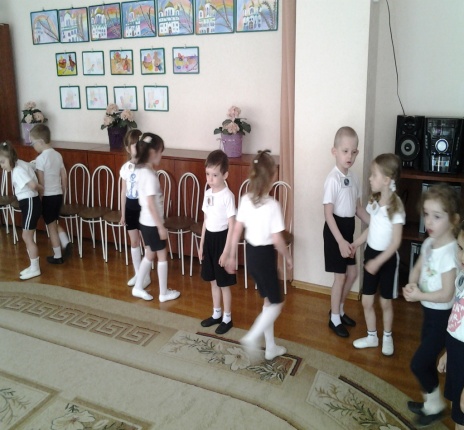 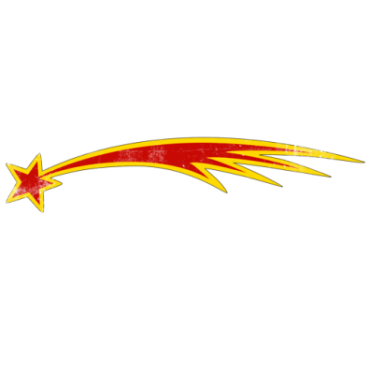 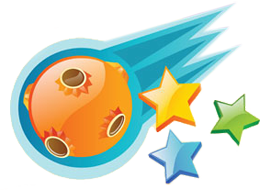 «Спутник 
Земли»
«Вращение Земли»
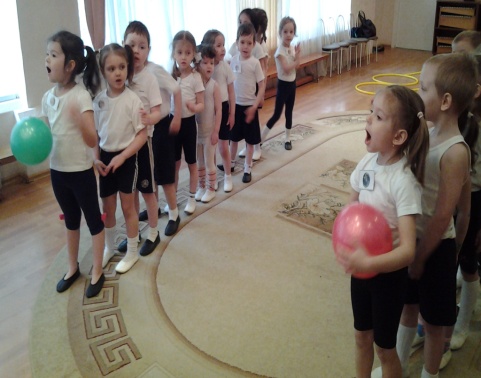 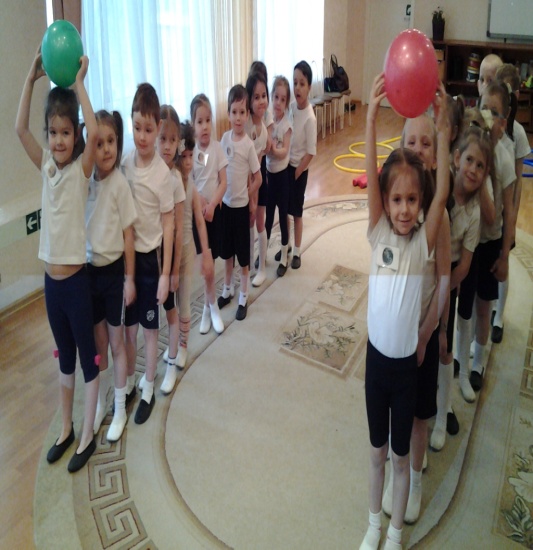 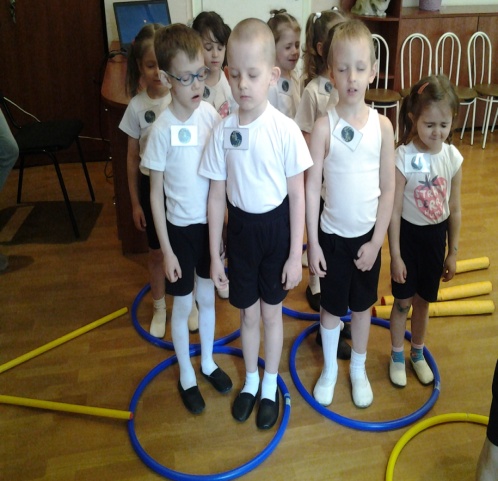 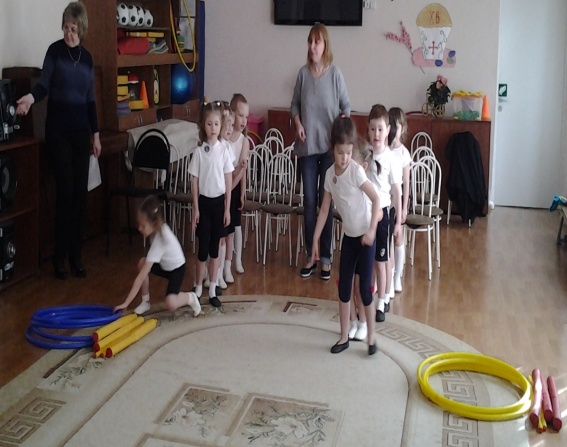 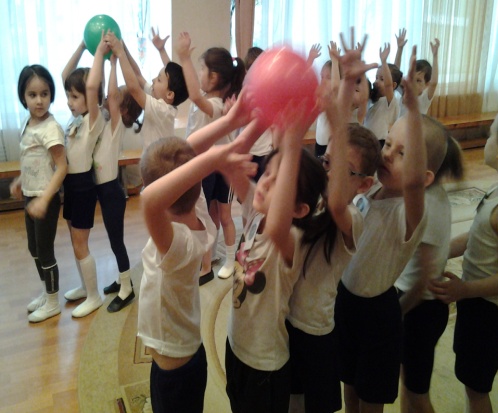 «Разноцветные планеты»
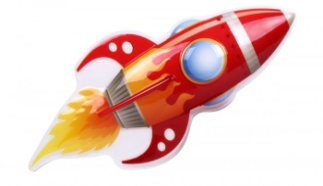 5-4-3-2-1  
- ПОЕХАЛИ!!!
Строим Космодром
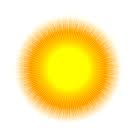 Физкультурный досуг 
«Космическое путешествие»
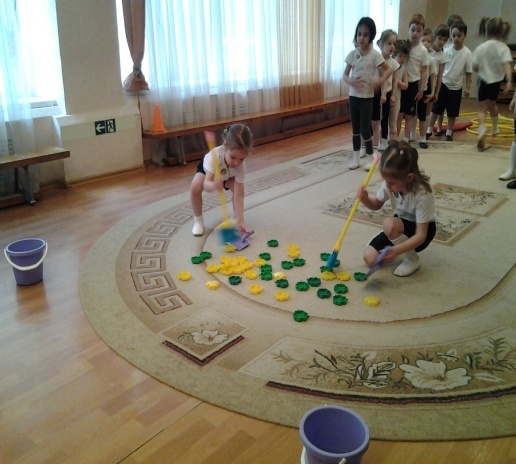 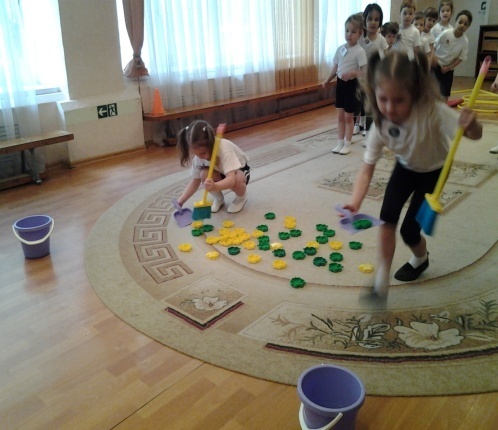 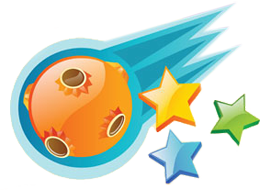 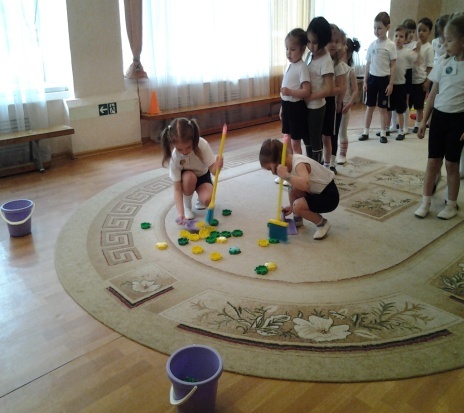 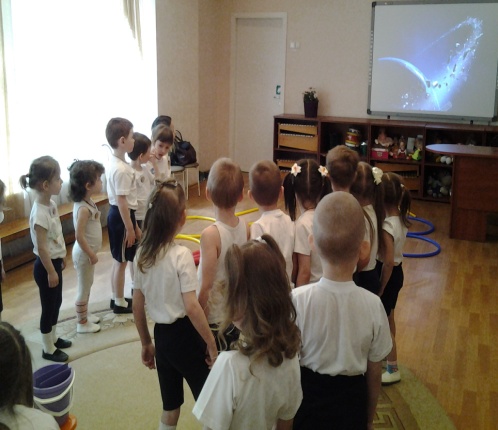 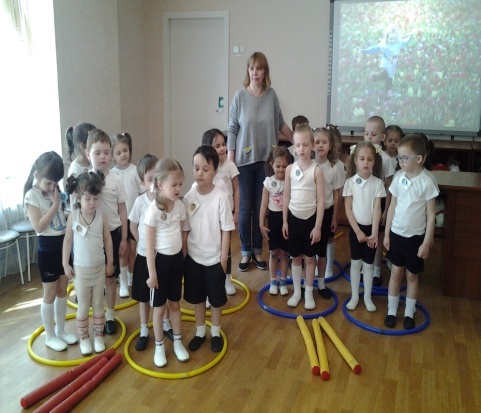 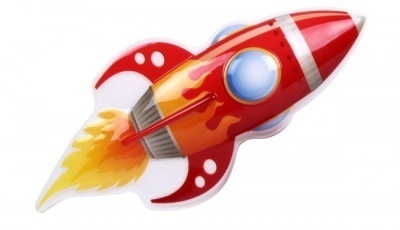 «Спасем Космос»
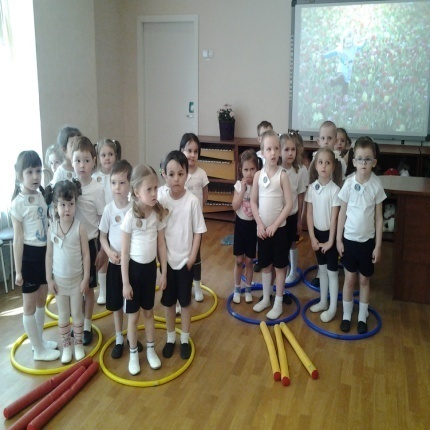 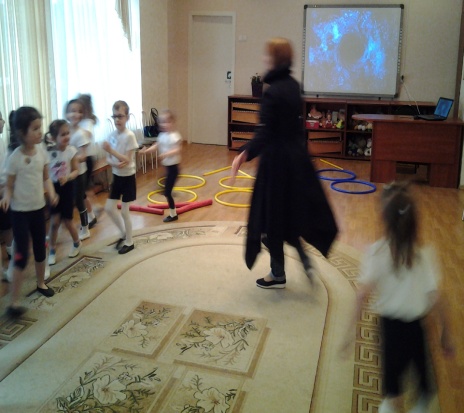 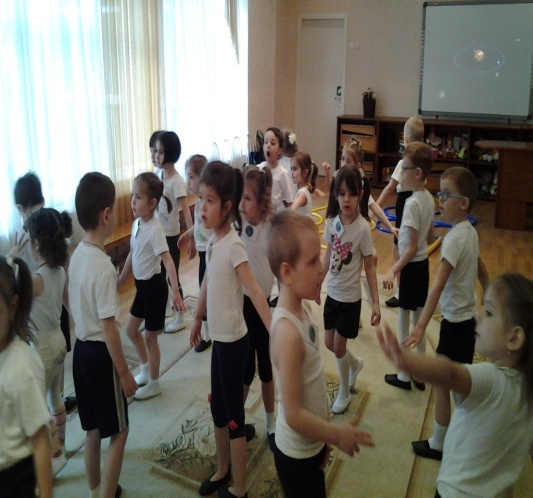 Возвращение домой
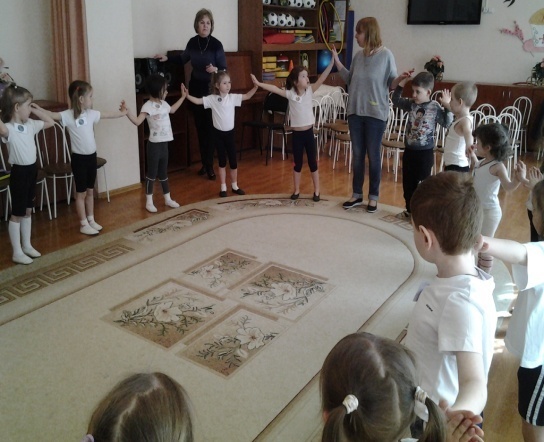 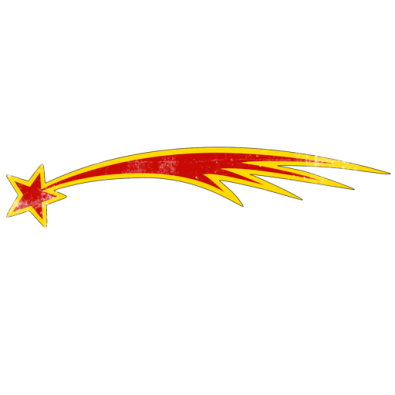 Обратный отсчет
«Черная  дыра»
В невесомости
Пожелания  планете Земля
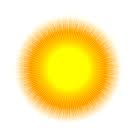 Вместе с папой, вместе с мамой
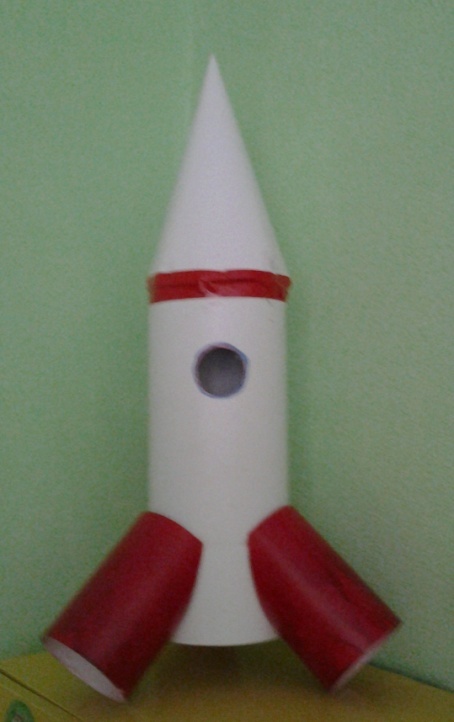 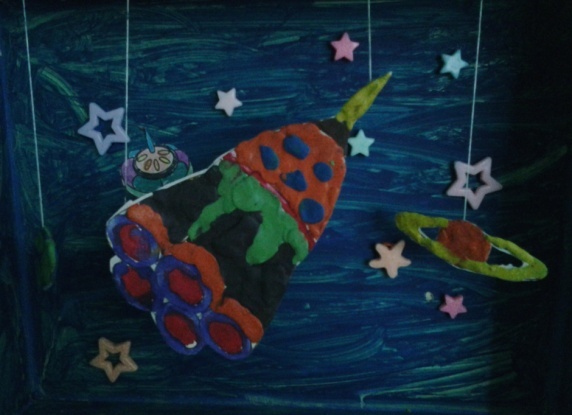 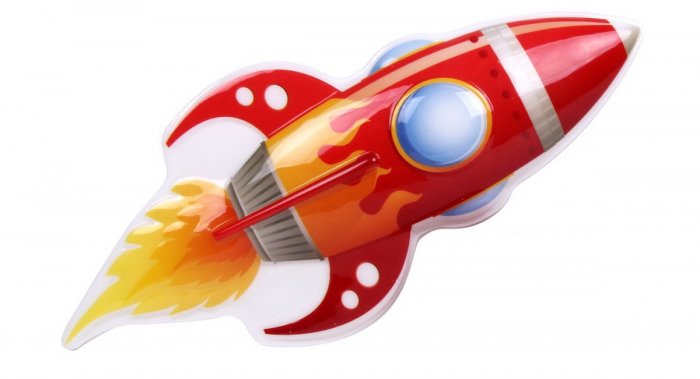 «Ракета на старте»
Совместная работа 
Засориных Вероники 
и Максима  с папой
«Лети, ракета, 
к звёздам»
Совместная работа 
Хадисовой Фатимы  с мамой
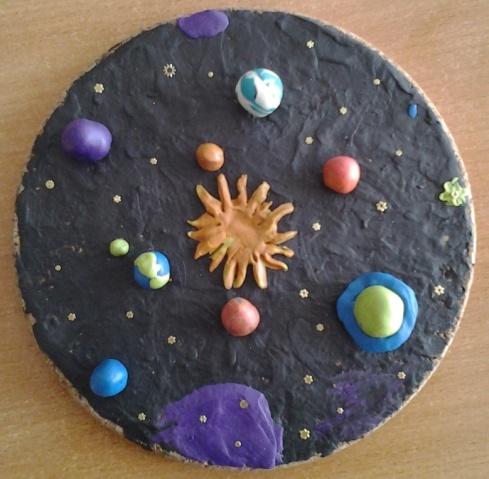 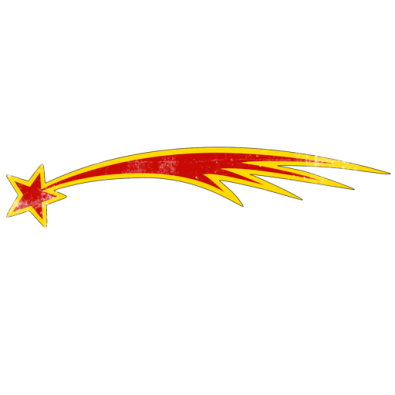 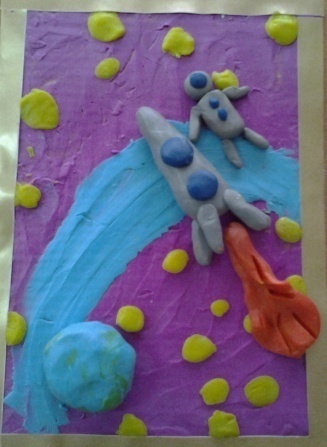 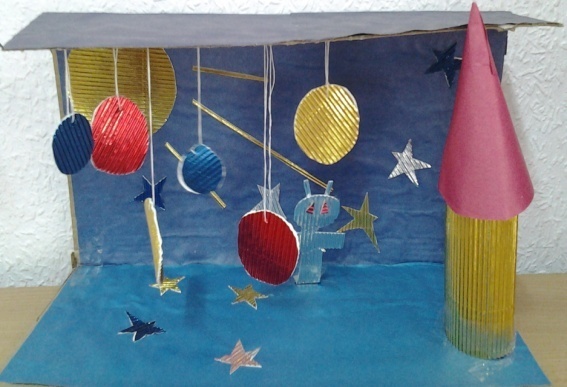 «Солнечная система»
Совместная работа 
Язикова Артема 
с мамой
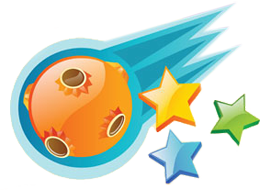 «Космос»
Совместная работа  
Ходос Виолетты 
с мамой
«ЛУНТИК»
Совместная работа 
Бавыкиной Алины с мамой
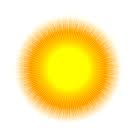 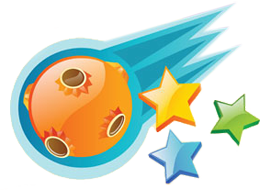 Спасибо
за внимание!
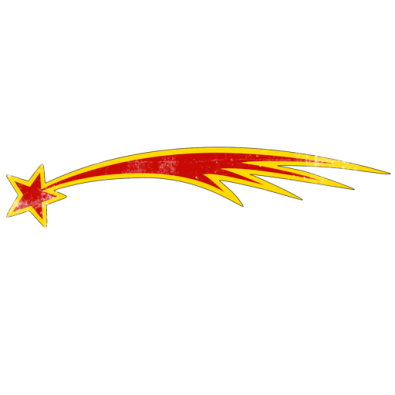 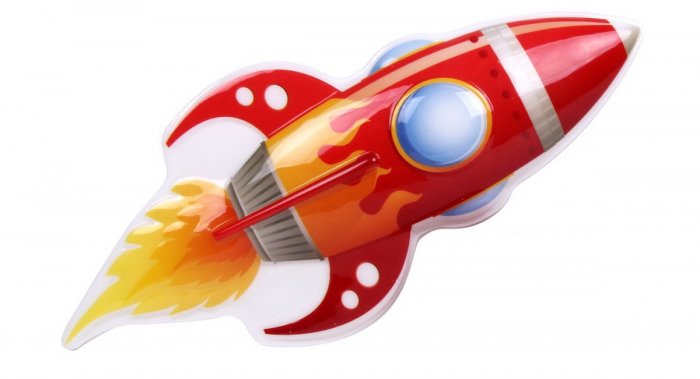 Презентацию подготовила воспитатель средней группы № 3 «Лукоморье» 
Аверкиева Е.И.